V RAPORT z wykonania PROGRAMU OCHRONY ŚRODOWISKADLA POWIATU WOŁOMIŃSKIEGO ZA LATA 2013-2014
Podstawa prawna
Zgodnie z art. 18 ust. 2 ustawy z dnia 27 kwietnia 2001 r. Prawo ochrony środowiska (Dz.U. z 2013r. poz. 1232 późn. zm.). 

Starosta Powiatu sporządza co 2 lata raport z wykonania programu ochrony środowiska i przedkłada go Radzie Powiatu.

 Raport nie podlega uchwaleniu.
Dokumenty
Pierwszy dokument pn. "Program ochrony środowiska dla powiatu wołomińskiego" został opracowany w 2004 r. na okres lat 2004 – 2011. 
W latach 2008 i 2012 roku uchwalono jego dwie aktualizacje.

Raporty z realizacji programu były sporządzane co o dwa lata.
I Raport obejmował okres lat 2004-2006 i został sporządzony w 2007 r.
II Raport obejmował okres lat 2007-2008 i został sporządzony w 2009 r.
III Raport obejmował okres lat 2009-2010 i został sporządzony w 2011 r.
IV Raport obejmował okres lat 2011-2012 i został sporządzony w 2013 r.
Zakres Raportu
OCENA STOPNIA REALIZACJI CELÓW I KIERUNKÓW DZIAŁAŃ W ZAKRESIE:

1. jakości wód i stosunków wodnych
2. powietrza atmosferycznego
3. hałasu i pól elektromagnetycznych
4. poważnych awarii i zagrożeń naturalnych	
5. ochrony przyrody i krajobrazu oraz lasów	
6. gleb i gruntów oraz surowców mineralnych
7. edukacji ekologicznej
Realizatorzy programu:
Powiat wołomiński
Samorządy gminne
Samorząd wojewódzki
Przedsiębiorstwa wodociągowo-kanalizacyjne 
Przedsiębiorstwa komunalne
Podmioty działalności gospodarczej
RZGW w Warszawie, WZMiUW, Spółki Wodne
RDLP, Nadleśnictwa
RDOŚ, WIOŚ, Sanepid
Organizacje pozarządowe
Placówki oświatowe i kulturalne
Mieszkańcy, właściciele gruntów
Zakres zadań
W latach 2011-2012 realizowano liczne zadania (1189) inwestycyjne  i pozainwestycyjne - obejmujące wszystkie sektory środowiska. 
Łącznie, na zadania związane z ochrona środowiska wydatkowa kwotę 541 317,02 (w poprzednich dwóch latach – „tylko”321 546,6 tys. złotych). 
Należy mieć jednak na uwadze, że duża część zadań (np. związanych z modernizacja układu drogowego)tylko w części* przyczynia się do poprawy jakości środowiska(w tym przypadku - klimatu akustycznego i jakości powietrza). 
	*Nie można jednak oszacować, jaka to część, dlatego brano pod 	uwagę wszystkie koszty związane z daną inwestycją. 
	Część działań (np. poprawa nawierzchni dróg) służy więcej niż 
	jednemu sektorowi środowiska, dlatego koszty przypisywano 	tam, gdzie pozytywne działanie wydaje się być większe (w 	przypadku dróg - do ograniczania hałasu).
Zrealizowane zadania:
Realizacja wielu zadań została
dofinansowana z róznych źródeł:

Narodowy Fundusz Ochrony Środowiska
i Gospodarki Wodnej, 

Wojewódzki Fundusz Ochrony Środowiska i Gospodarki Wodnej  w Warszawie, 

a także ze środków LGD,  Urzędu Marszałkowskiego  Województwa Mazowieckiego i UE
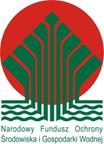 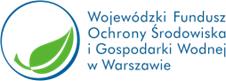 Jakość wód:
Zrealizowane zadania obejmowały m.in.:
monitoring wód,
rozbudowę i modernizację systemu poboru i rozprowadzania wody
rozbudowę i modernizację systemu odprowadzania i oczyszczania ścieków,
rozbudowę i modernizację sieci kanalizacji deszczowej, urządzeń melioracyjnych i pozostałych urządzeń wodnych,
akcję propagującą zakładanie spółek wodnych i dotacje,
ochronę terenów zurbanizowanych przed powodzią, wodami podsiąkowymi i opadowymi.

Na zadania związane z jakością wód i stosunków wodnych przeznaczono w latach 2013-2014 kwotę co najmniej 133 812,459  tys. złotych.
Ochrona powietrza:
ograniczanie „niskiej emisji”, 
przebudowy i modernizacje instalacji grzewczych,
zmiana źródeł ciepła na bardziej ekologiczne,
rozbudowa centralnego systemu ciepłowniczego,
działania promujące oszczędzanie energii,
wymiana  oświetlenia drogowego na energooszczędne,
oczyszczanie dróg i innych elementów infrastruktury komunikacyjnej,
modernizacja procesów technologicznych w zakładach produkcyjnych,
termomodernizacja obiektów,
na zadania związane z ochroną powietrza przeznaczono w latach 2013-2014 kwotę co najmniej  9 085,173 tys. złotych.
Ochrona przed hałasem:
monitoring hałasu, 
usprawnianie systemu transportu i komunikacji,
budowa ciągów pieszo-rowerowych,
wykonywanie remontów dróg, ulic i chodników,
rozbudowa i wspieranie transportu zbiorowego,
zwiększanie zieleni izolacyjnej,
wykonywanie izolacji dźwiękochłonnych obiektów.
	Na zadania związane z ochroną przed hałasem i promieniowaniem elektromagnetycznym przeznaczonow latach 2013-2014 kwotę 260 841,30 tys. złotych.
Zapobieganie awariom i zagrożeniom:
utrzymywanie w sprawności i gotowości służb ratowniczych,
rozbudowa infrastruktury służącej straży pożarnej,
utrzymywanie formacji obrony cywilnej, pogotowia ratunkowego i pozostałych służb medycznych,
utrzymywanie straży miejskich,
prowadzenie monitoringu wizyjnego miejscowości,
informowanie społeczeństwa o wystąpieniu zagrożeń,
zarządzanie kryzysowe,
usuwanie skutków klęsk żywiołowych,
pomoc mieszkańcom dotkniętym skutkami klęsk żywiołowych,
poprawa organizacji i bezpieczeństwa ruchu drogowego.
	Na zadania związane z ochroną przed awariami i zagrożeniami naturalnymi wydatkowano w latach 2013 - 2014 kwotę co najmniej 32 154,588 tys. złotych.
Ochrona przyrody, krajobrazu, lasów
promocja walorów przyrodniczych powiatu,
opracowanie strategii rozwoju turystyki w powiecie wołomińskim,
prowadzenie prac związanych z utrzymaniem i rozwojem zieleni,
program ochrony kasztanowców,
wykonanie nasadzeń nowych drzew i krzewów,
sprawowanie opieki nad bezdomnymi lub dzikimi zwierzętami,
planowanie przestrzenne,
wykonanie opracowań planistycznych: programów ochrony środowiska, studiów uwarunkowań i kierunków zagospodarowania przestrzennego, opracowań ekofizjograficznych,
wykonanie koncepcji urządzenia terenu lub rewitalizacji,
wykonanie nowych obiektów służących do wypoczynku i rekreacji mieszkańców powiatu 
promocja zdrowego stylu życia,
stworzenie dwóch punktów edukacyjnych,
prowadzenie gospodarki leśnej,
zalesienia,
oczyszczanie terenów leśnych z zanieczyszczeń.

	Na działania związane z ochroną przyrody, krajobrazu i lasów wydatkowano w latach 2013-2014 kwotę co najmniej 62 532,96 tys. złotych.
Ochrona gleb, gruntów i surowców
oczyszczanie powierzchni terenu,
oczyszczanie dróg,
usuwanie wyrobów i odpadów zawierających azbest,
gospodarka odpadami,
utylizacja padłych zwierząt,
likwidacja nielegalnych wysypisk odpadów.
	
	Na zadania związane z ochroną gleb i gruntów oraz surowców mineralnych wydatkowano w latach 2013-2014 kwotę co najmniej 41 862,48 tys. złotych.
Edukacja ekologiczna:
wspieranie edukacji ekologicznej w placówkach oświatowych,
prowadzenie edukacji dla dzieci i młodzieży w ramach zajęć dydaktycznych,
organizacja pozaszkolnych zajęć związanych z edukacją ekologiczną, 
realizacja programów edukacyjnych związanych z ochroną środowiska,
organizacja szkoleń, konferencji, konkursów, warsztatów z zakresu ochrony środowiska,
organizacja imprez związanych z ochroną środowiska.
Koszty poniesione na zadania związane z ochroną środowiska w latach 2013-2014
Zidentyfikowane trendy pozytywne:
Zwiększenie długości sieci wodociągowej
Zwiększenie długości sieci kanalizacyjnej
Rozwój kanalizacji deszczowej i poprawy stanu rowów melioracyjnych oraz pozostałych urządzeń wodnych
Poprawa istniejącej infrastruktury przeciwpowodziowej
Rozwój centralnego systemu ciepłowniczego
Modernizacja źródeł ciepła
Rozwój sieci gazowej
Sukcesywne usuwanie wyrobów zawierających azbest
Reorganizacja systemu gospodarki odpadami
Bardzo aktywna i zróżnicowana edukacja ekologiczna
Pozyskiwanie nowych źródeł finansowania inwestycji w zakresie ochrony środowiska, praktycznie we wszystkich sektorach
Wzrost wydatków ogółem na ochronę środowiska i gospodarkę komunalną z budżetów gmin
Trendy negatywne:
Zwiększenie poboru wód podziemnych na cele komunalne i przemysłowe
Zwiększenie zużycia energii elektrycznej o niskim napięciu w gospodarstwach domowych
Niewielkie wykorzystanie potencjalnych możliwości w zakresie odnawialnych źródeł energii
Spadek powierzchni gruntów leśnych i lasów
Spadek liczby pomników przyrody
Brak szerszej akceptacji społecznej dla tworzenia nowych form ochrony przyrody (obawa przed ograniczeniami wynikającymi z ustanowienia takich form)
Niezbędne dalsze kierunki działania:
Powstrzymanie presji środków transportu na środowisko
Ograniczenie wodochłonności gospodarstw domowych oraz energochłonności
Zmniejszenie „niskiej emisji” 
Kompleksowe uporządkowanie gospodarki odpadami 
Pozyskiwanie energii ze źródeł odnawialnych
Zwiększenia powierzchni zalesionych
Zwiększenie efektywności działań związanych z opieką nad bezdomnymi zwierzętami
Prawidłowe kształtowanie populacji zwierząt łownych (zwłaszcza dzików)
Minimalizacja szkód powodowanych przez zwierzęta chronione (bobry)
Kontynuacja edukacji ekologicznej